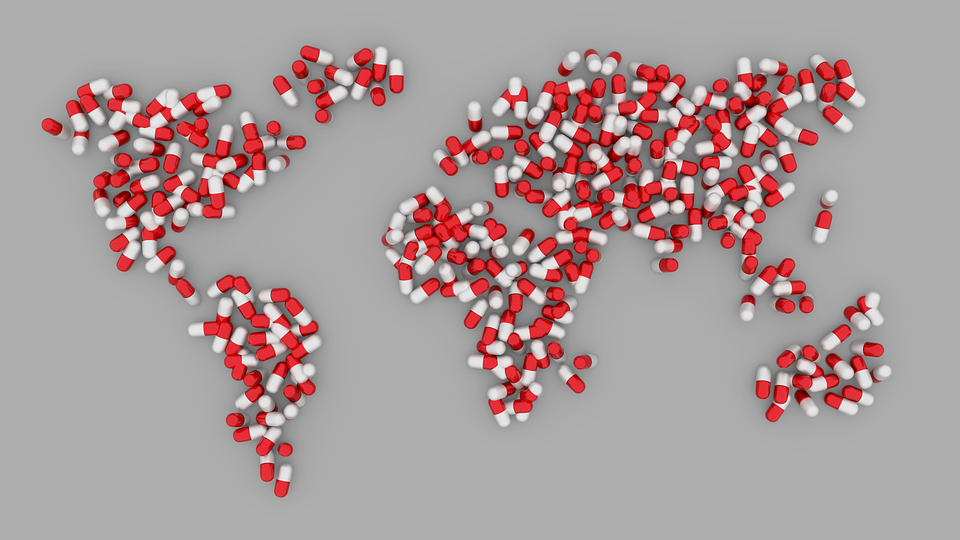 Salud y bienestar 
Lesson 2
[Speaker Notes: Image from: https://pixabay.com/de/illustrations/welt-karte-pille-erde-1185076/]
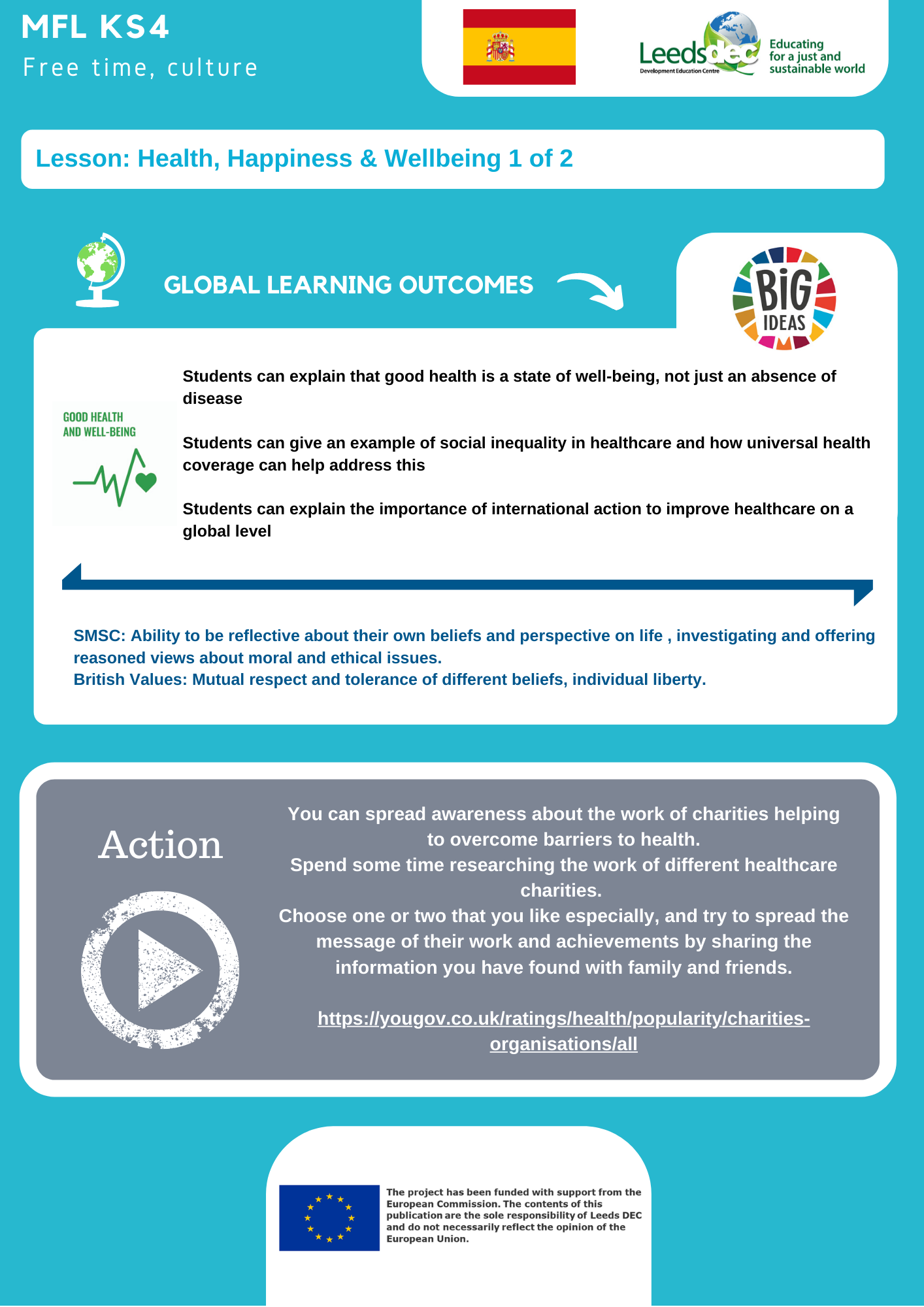 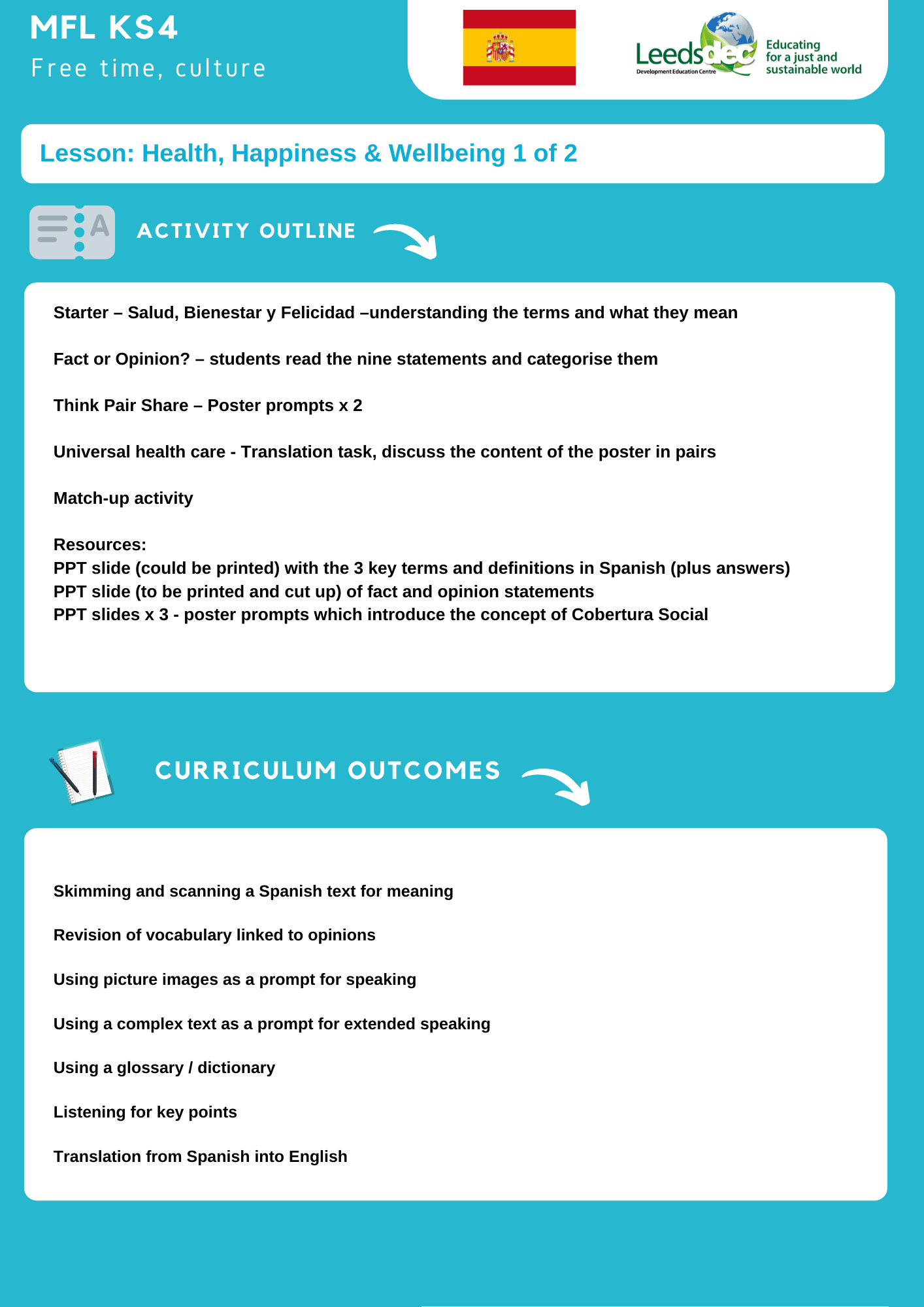 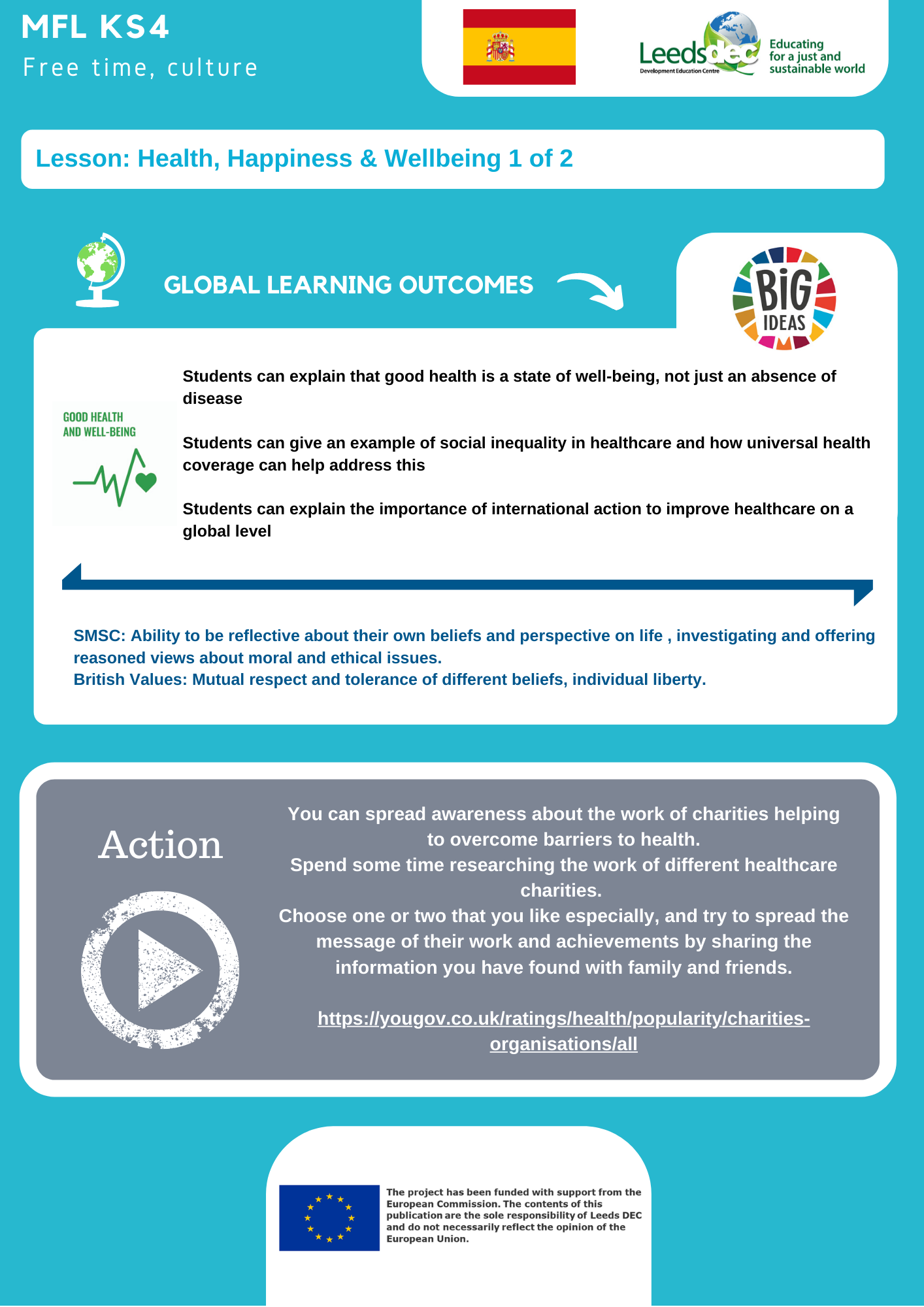 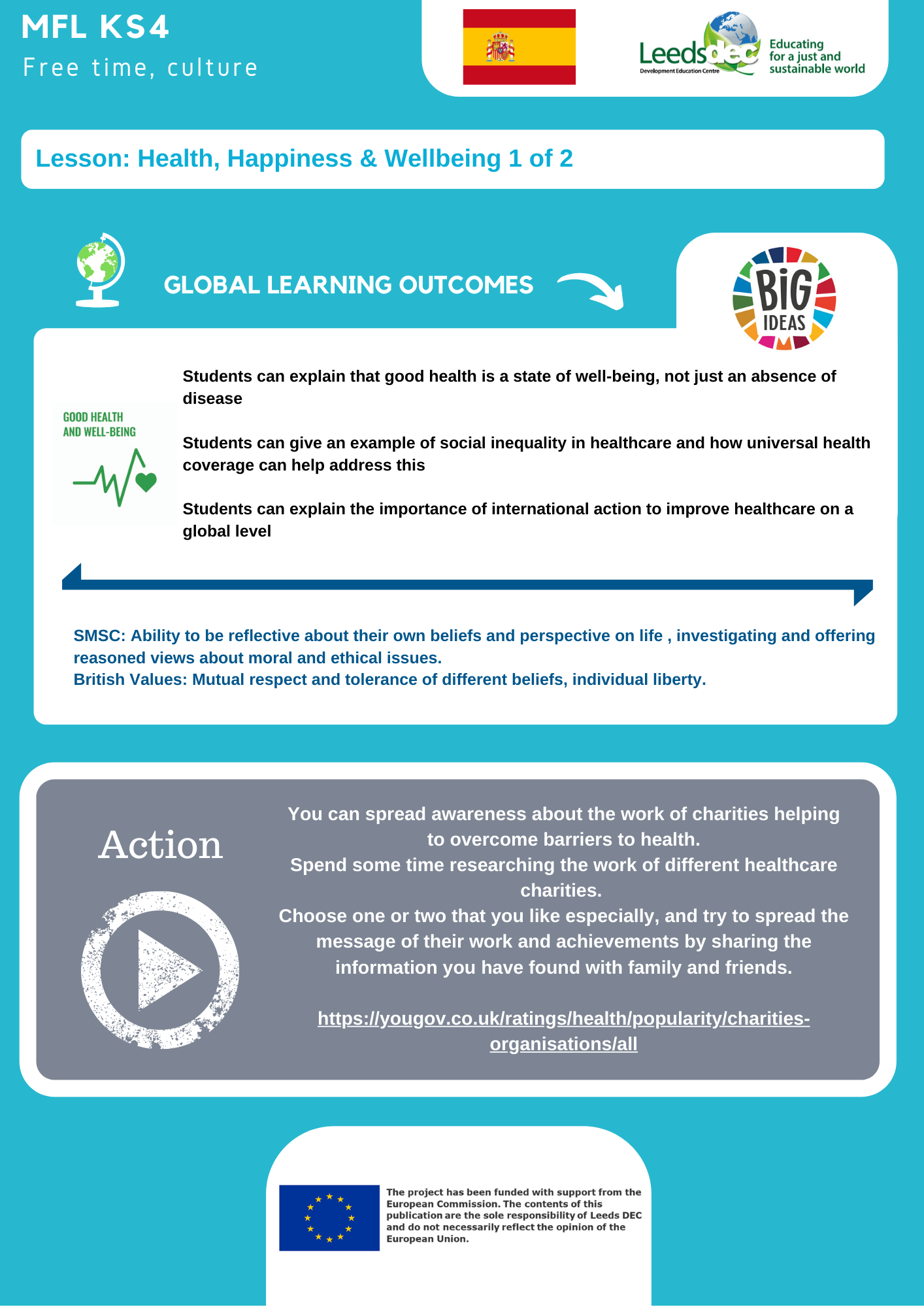 Resumen del texto: 5 grupos, tenéis 5 minutos*
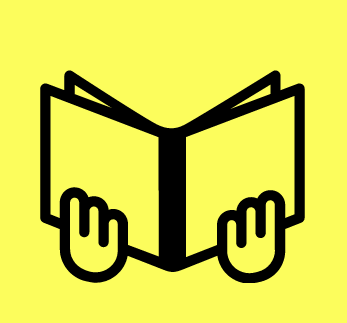 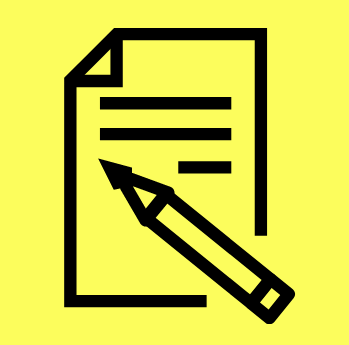 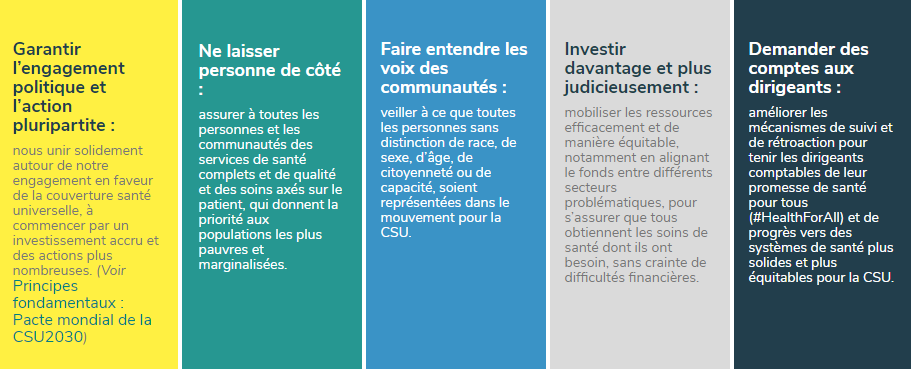 Invertir más y más sabiamente: 

Movilizar los recursos de manera eficiente y equitativa, principalmente en repartir los fondos entre las diferentes áreas problemáticas para asegurarse de que todos obtengan la atención médica necesitada, sin temor a las dificultades financieras.
Solicitar a los líderes que rindan cuentas:

Mejorar los mecanismos de control y respuesta para hacer cumplir a los  dirigentes sus promesas de salud para todos
y avanzar hacia sistemas de salud más sólidos
y más equitativos para la  Cobertura Sanitaria Universal.
No dejar a nadie atrás: 

Garantizar a todas las personas y comunidades una atención médica integral de calidad y una atención orientada al paciente,  priorizando a las poblaciones más pobres y marginadas.
Hacer que se escuchen las voces de las comunidades: 

Asegurarse de que todas las personas, independientemente de su raza, sexo, edad, ciudadanía o capacidad, estén representadas en el movimiento de la Cobertura Sanitaria Universal.
Garantizar el compromiso de la política y la acción de múltiples partes interesadas: 
Unir la solidaridad en torno a nuestro compromiso a favor de la cobertura sanitaria universal, comenzando con una inversión incrementada y más acciones.

Principios fundamentales: pacto mundial de la CSU2030
*TOP TIP: Start by highlighting words you know and any cognates you could guess, then grab a dictionary or visit www.wordreference.com
[Speaker Notes: sólidos]
GRUPO 1
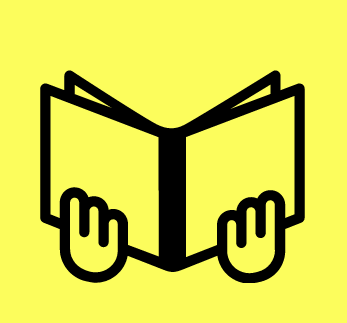 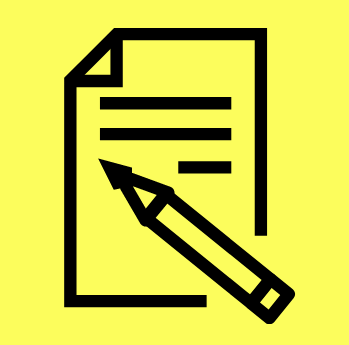 Garantizar el compromiso de la política y la acción de múltiples partes interesadas: 
Unir la solidaridad en torno a nuestro compromiso a favor de la cobertura sanitaria universal, comenzando con una inversión incrementada y más acciones.

Principios fundamentales: pacto mundial de la CSU2030
Key words I need to look up:
Words I know /can guess:
Summary of the text:
GRUPO 2
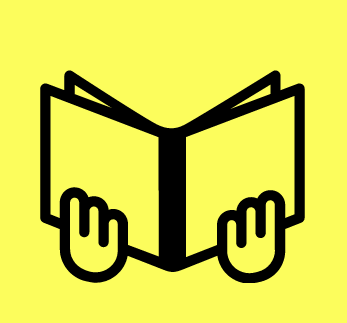 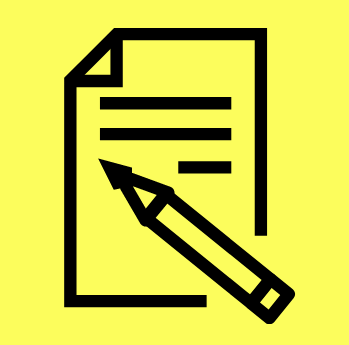 Key words I need to look up:
No dejar a nadie atrás: 

Garantizar a todas las personas y comunidades una atención médica integral de calidad y una atención orientada al paciente,  priorizando a las poblaciones más pobres y marginadas.
Words I know /can guess:
Summary of the text:
GRUPO 3
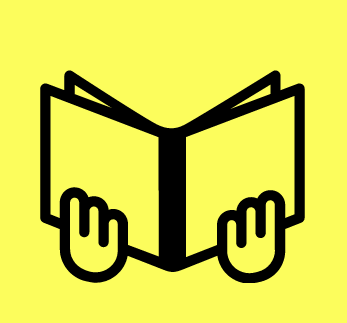 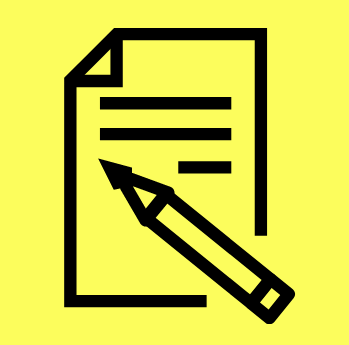 Key words I need to look up:
Hacer que se escuchen las voces de las comunidades: 

Asegurarse de que todas las personas, independientemente de su raza, sexo, edad, ciudadanía o capacidad, estén representadas en el movimiento de la Cobertura Sanitaria Universal.
Words I know /can guess:
Summary of the text:
GRUPO 4
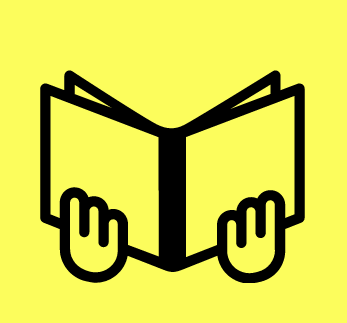 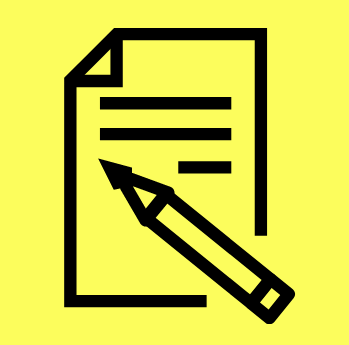 Invertir más y más sabiamente: 

Movilizar los recursos de manera eficiente y equitativa, principalmente en repartir los fondos entre las diferentes áreas problemáticas para asegurarse de que todos obtengan la atención médica necesitada, sin temor a las dificultades financieras.
Key words I need to look up:
Words I know /can guess:
Summary of the text:
GRUPO 5
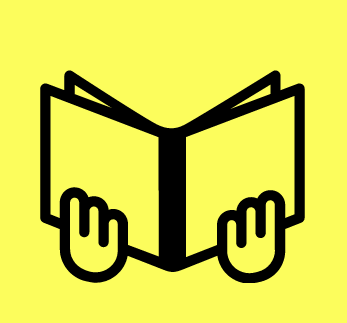 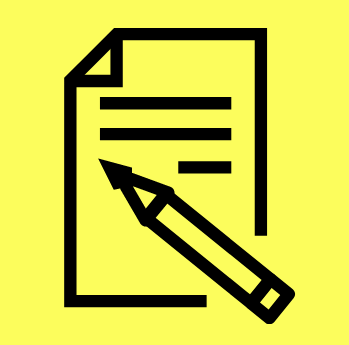 Solicitar a los líderes que rindan cuentas:

Mejorar los mecanismos de control y respuesta para hacer cumplir a los  dirigentes sus promesas de salud para todos
y avanzar hacia sistemas de salud más solidos y más equitativos para la  Cobertura Sanitaria Universal.
Key words I need to look up:
Words I know /can guess:
Summary of the text:
Video clip: ¿Para quién es la Cobertura Sanitaria Universal?
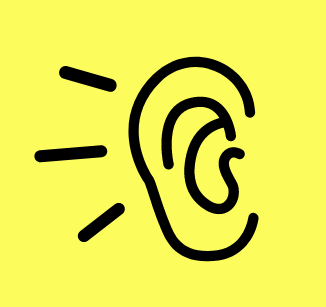 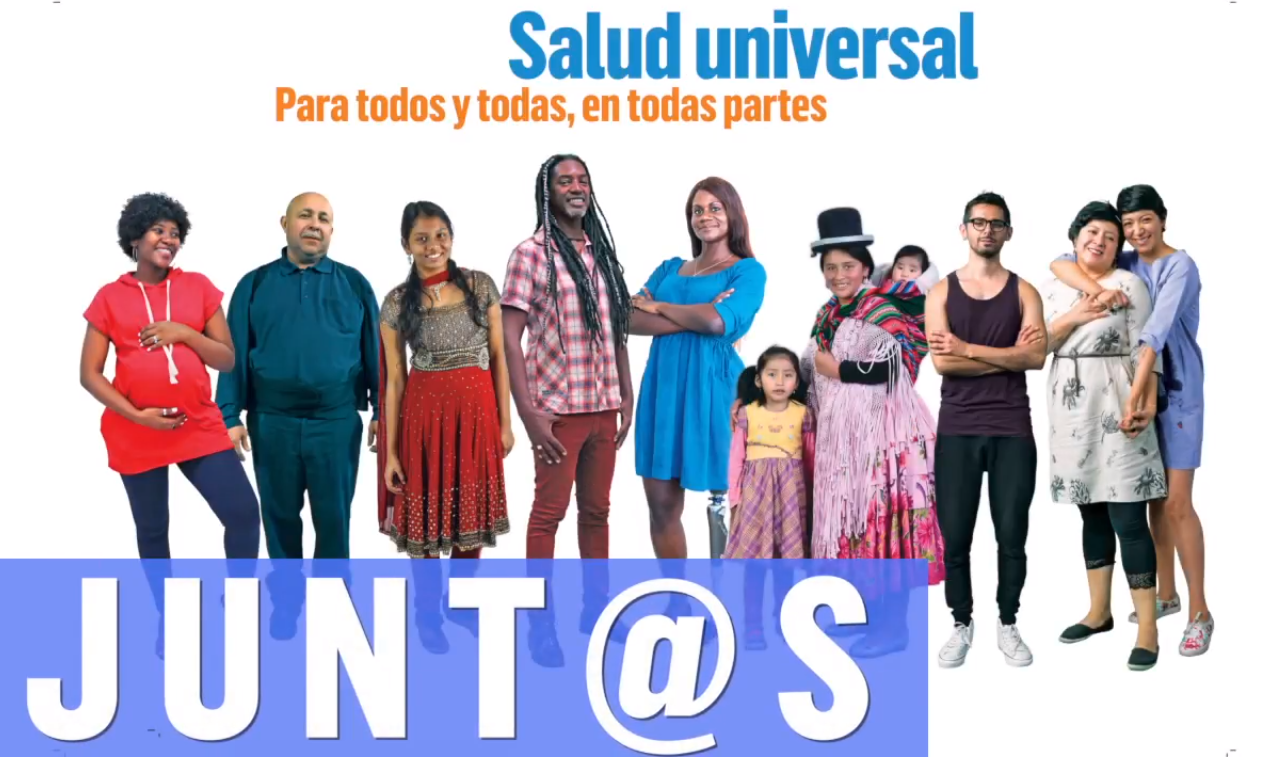 [Speaker Notes: https://www.youtube.com/watch?v=uNAVIE_M0og]
Video clip: ¿Qué es la Cobertura Sanitaria Universal?
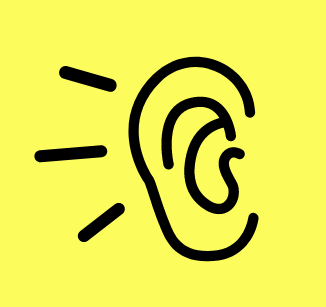 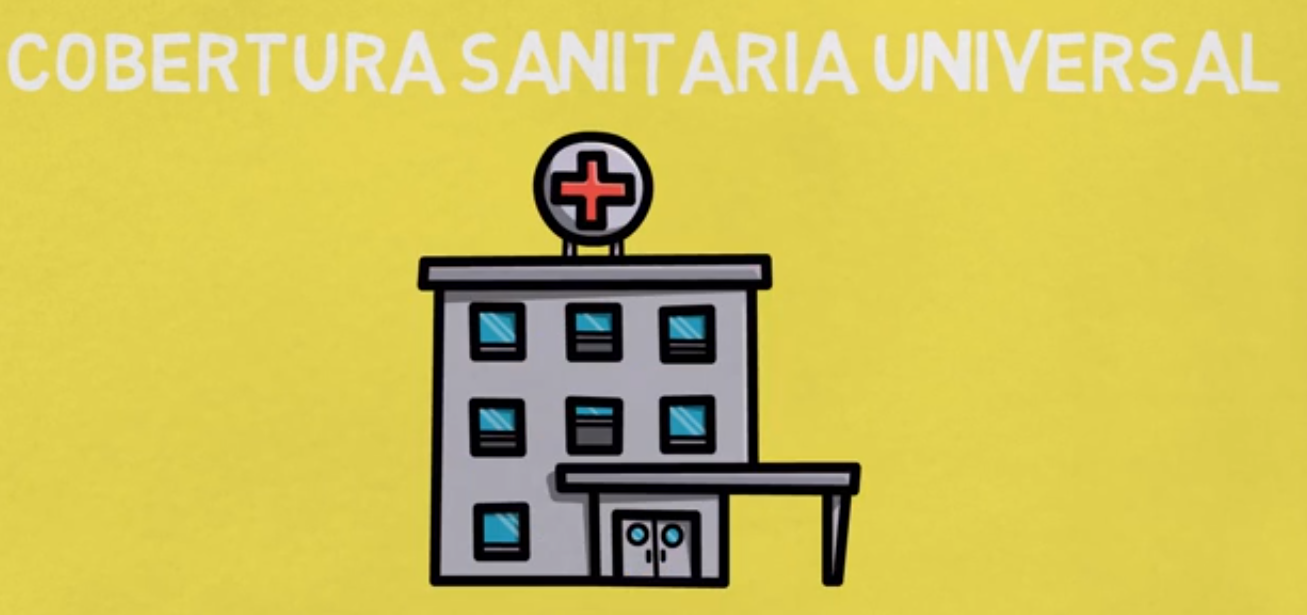 [Speaker Notes: https://www.youtube.com/watch?v=32gP0P-GCy8]
Video clip: Cobertura Sanitaria Universal
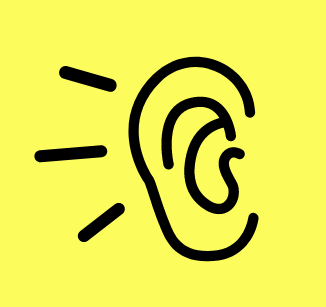 [Speaker Notes: https://www.youtube.com/watch?v=bl5zrIXoK9Q]
Actividad: FIND THE SPANISH FOR...
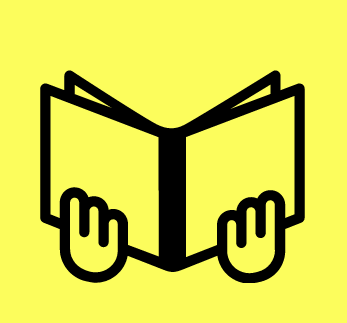 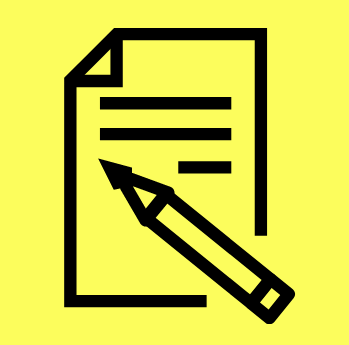 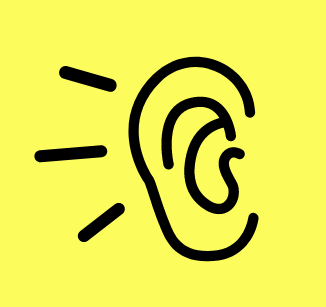 [Speaker Notes: Watch the video for a second time and with this slide. Students need to find the Spanish for these phrases. The answers are on the next slide. Optional: Use the following slide (solutions) in addition to this slide as a match-up activity.]
Actividad: FIND THE SPANISH FOR...
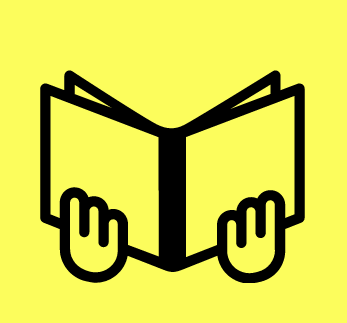 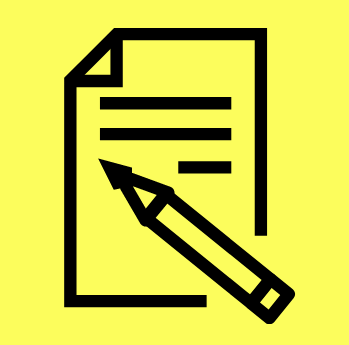 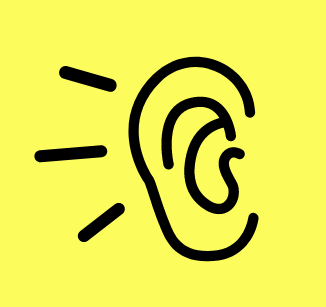 Presentación en grupos
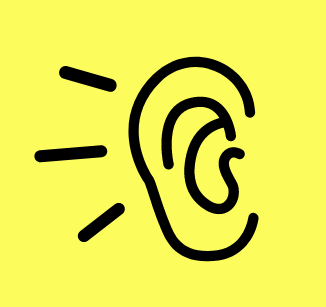 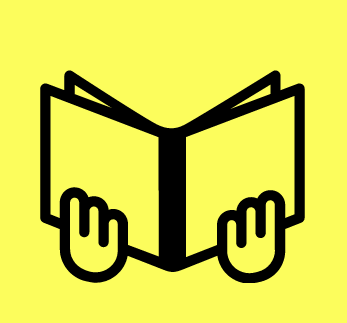 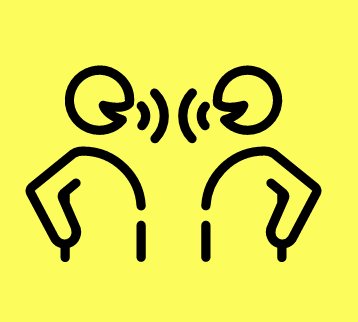 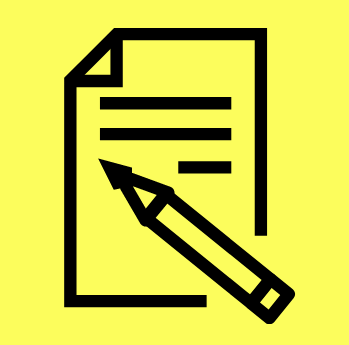 Think about everything you have heard, read, spoken and written about so far in this unit of work, and in small groups, write a short presentation in SPANISH including some key facts and your own thoughts and opinions on LA COBERTURA SANITARIA PARA TODOS.
Here is a plan to get you started:
Introduction: What is CSU? Who is it for? 
3+ key facts
3+ opinions about the current state of affairs
Concluding statements
Por ejemplo:

Cobertura Sanitaria Universal es para…

Hechos:

Opiniones:

En conclusión:
[Speaker Notes: Writing frame - some support (Optional: as homework task)]
Thinking bubble activity
[Speaker Notes: For students to collect notes/key points before writing a paragraph]
Pequeño cuestionario
What is the name of the UK’s ‘Cobertura Sanitaria Universal’?

Many poorer countries cannot afford to invest in a Universal Health coverage system. How many people die each year from diseases that are easily preventable? 
3 million		B) 3 billion		C) 300,000

How much of the worlds population cannot access essential health services?
 A) Around a quarter	B) About a third		C)At least half

Under-five mortality rates fell rapidly between 2000- 2015, declining by what % globally?
A) 25%			B) 44%			C) 55%
[Speaker Notes: This quiz is an optional activity
https://www.un.org/sustainabledevelopment/blog/2017/12/half-world-lacks-access-essential-health-services-un-backed-report/]
Pequeño cuestionario –respuestas-
What is the name of the UK’s ‘Cobertura Sanitaria Universal’?
        The NHS- National Health Service 

Many poorer countries cannot afford to invest in a Universal Health coverage system. How many people die each year from diseases that are easily preventable? 
3 million		B) 3 billion		C) 300,000

How much of the worlds population cannot access essential health services?
 A) Around a quarter	B) About a third		C)At least half

Under-five mortality rates fell rapidly between 2000- 2015, declining by what % globally?
A) 25%			B) 44%			C) 55%
[Speaker Notes: https://www.un.org/sustainabledevelopment/blog/2017/12/half-world-lacks-access-essential-health-services-un-backed-report/ 

https://sustainabledevelopment.un.org/sdg3]
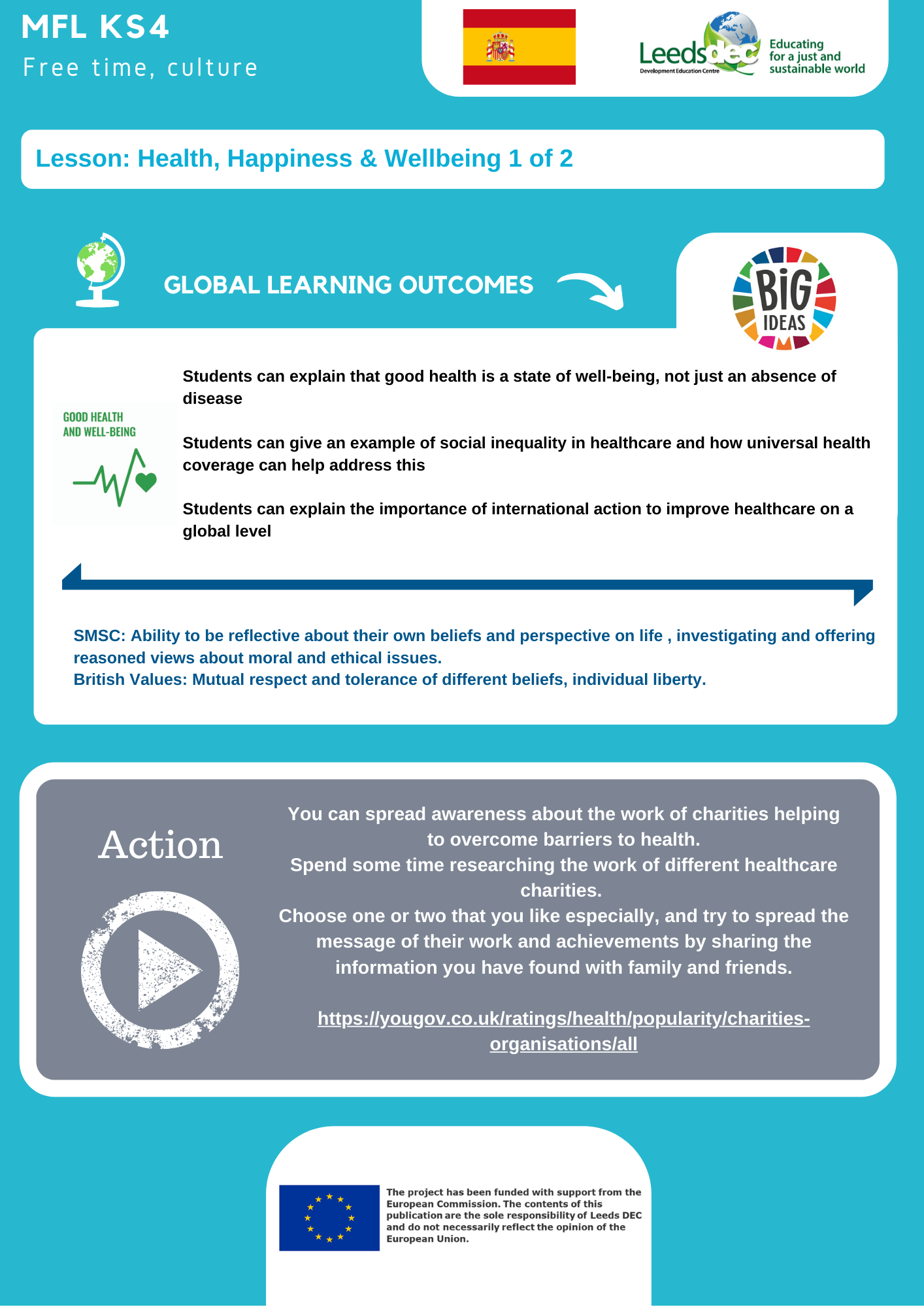 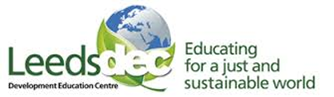 World Class Teaching project has been funded with support from the European Commission. The contents of these actions are the sole responsibility of the contractor and can in no way be taken to reflect the views of the European Union.
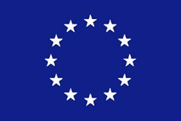